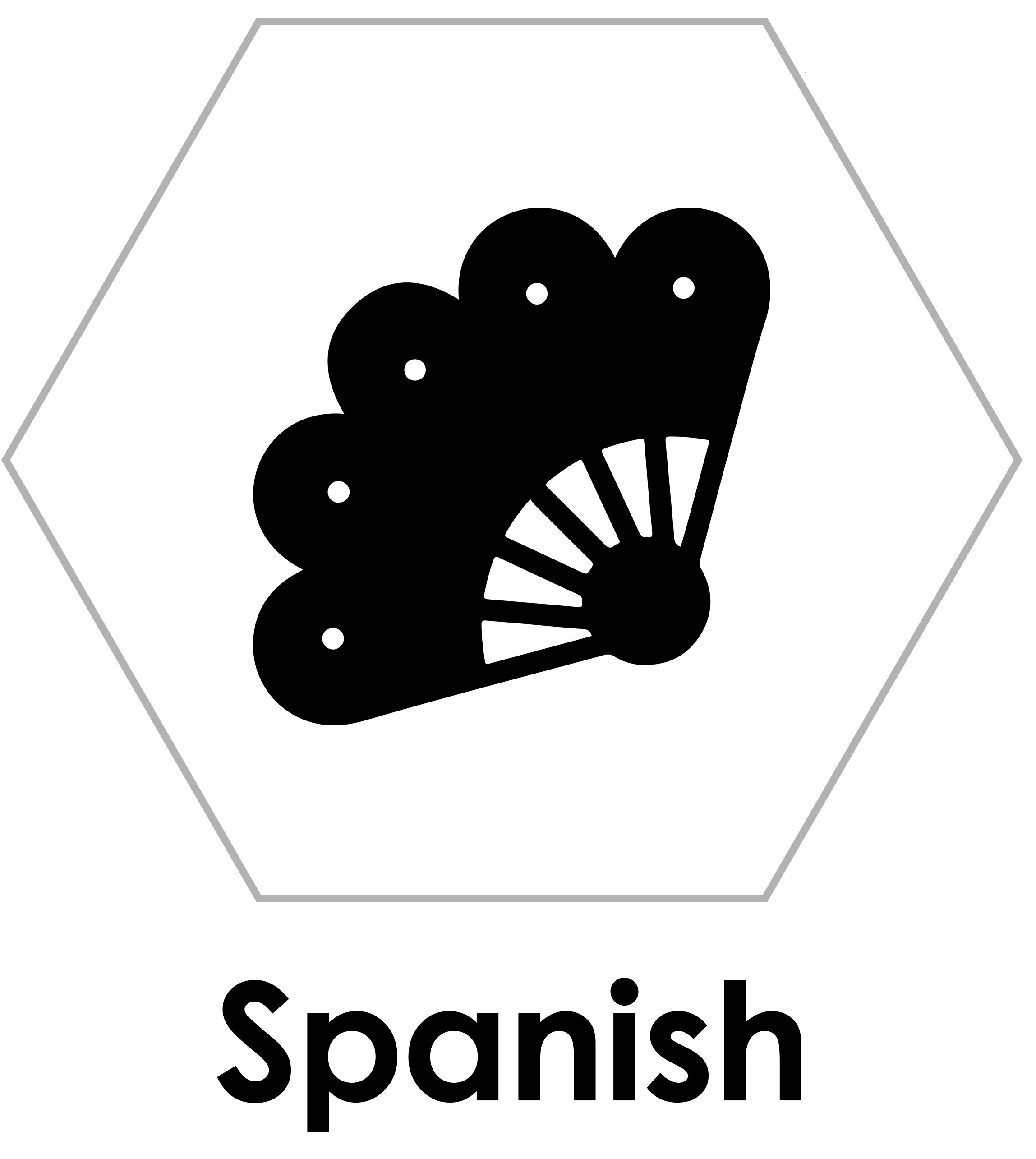 Year 5  –  Autumn 2  –  The Date  –  Spanish  –  Knowledge Organiser
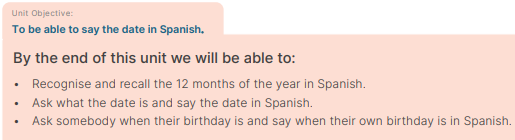 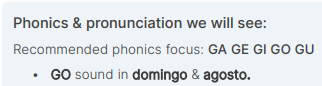 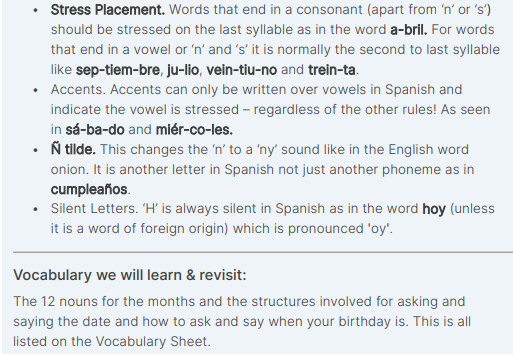 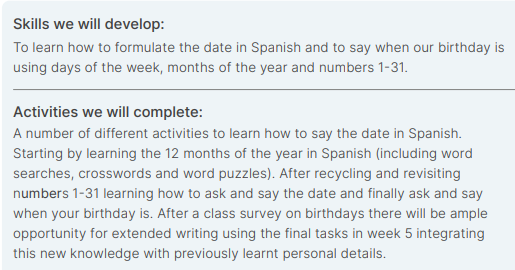 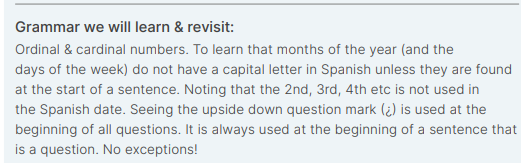 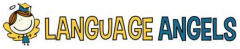 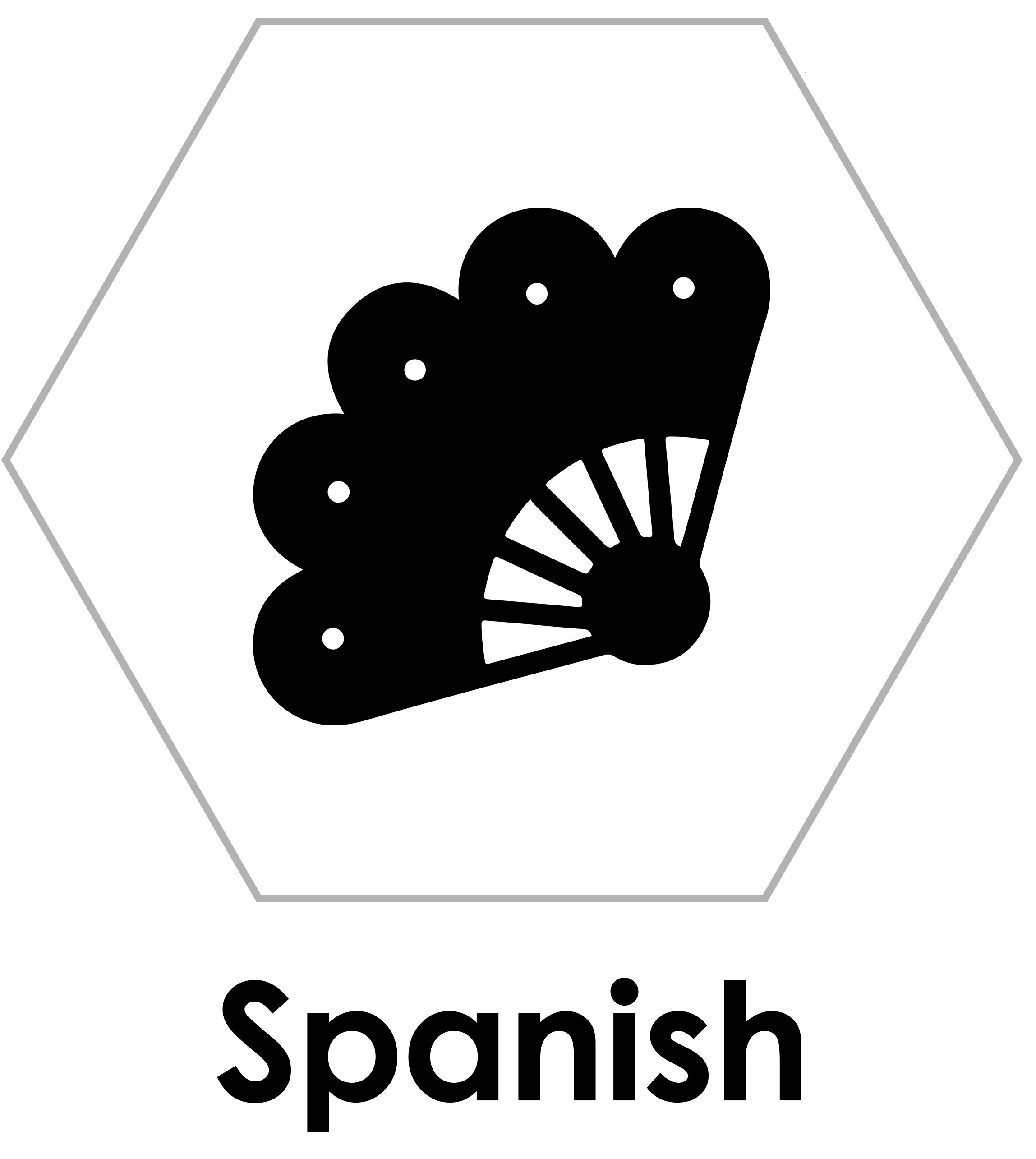 Year 5  –  Autumn 2  –  The Date  –  Spanish  –  Knowledge Organiser
THE 7 DAYS OF THE WEEK
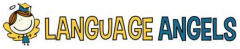 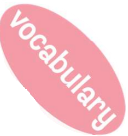 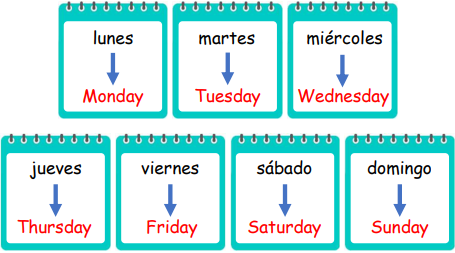 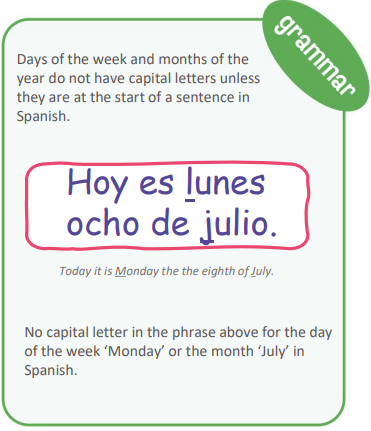 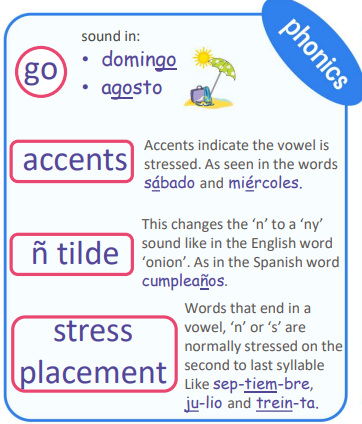 THE 12 MONTHS OF THE YEAR
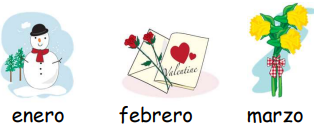 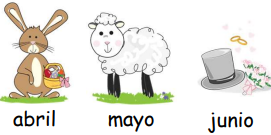 NUMBERS 11 - 31
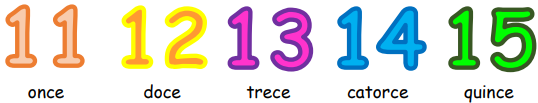 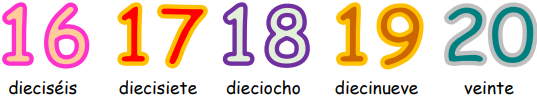 Use preposition ‘de’ before months and years
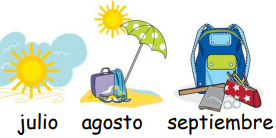 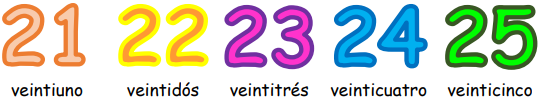 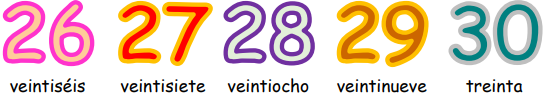 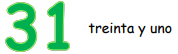 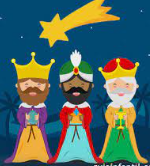 INTERCULTURAL KNOWLEDGE:
Christmas:
Religious celebrations and 
traditions in Spanish-speaking countries.
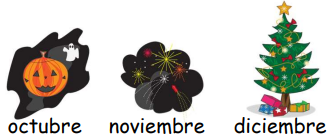 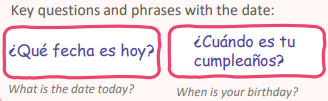